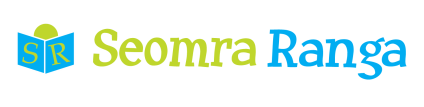 Maths Week 2017
Table Quiz
© Seomra Ranga 2017 www.seomraranga.com
Before You Start
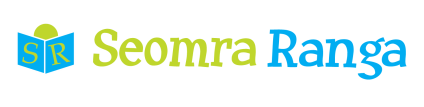 Make sure you have written your table/team number/letter on every answer sheet
Write the number of each round 1-8 on every answer sheet
Try not to shout out answers
Check with your team mates and agree an answer before you write it down
© Seomra Ranga 2017 www.seomraranga.com
Before You Start
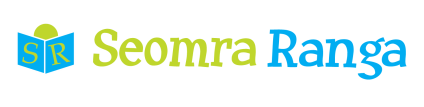 Don’t worry about spellings – just do your best
If you’re not sure of the answer, make your best possible guess
It might be a good idea to have a piece of paper to do some rough calculations for some questions
Good luck and enjoy the quiz
© Seomra Ranga 2017 www.seomraranga.com
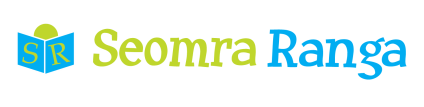 ROUND 1
© Seomra Ranga 2017 www.seomraranga.com
Round 1
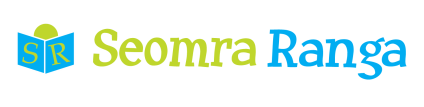 Question 1
What is the sum of 12 and 34?
© Seomra Ranga 2017 www.seomraranga.com
Round 1
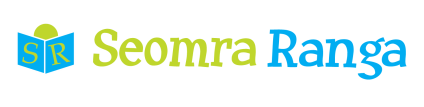 Question 2
How many buns in a baker’s dozen?
© Seomra Ranga 2017 www.seomraranga.com
Round 1
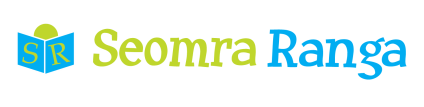 Question 3
How many hours are there in four days?
© Seomra Ranga 2017 www.seomraranga.com
Round 1
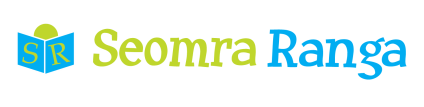 Question 4
Round off 4,355 to the nearest 10
© Seomra Ranga 2017 www.seomraranga.com
Round 1
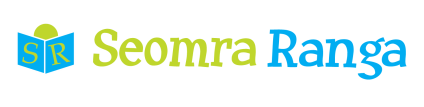 Question 5


What is the total of these circles:
4
6
2
3
© Seomra Ranga 2017 www.seomraranga.com
Round 1
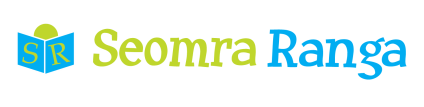 Question 6
Which number on a clock face is ½ of another number on the clock, ⅔ of another number and ¾ of another number?
© Seomra Ranga 2017 www.seomraranga.com
Maths Joke #1
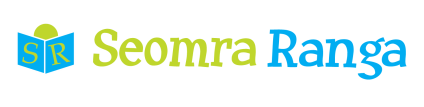 Why did the girl wear glasses during maths class?
Because it improves di-vision!
© Seomra Ranga 2017 www.seomraranga.com
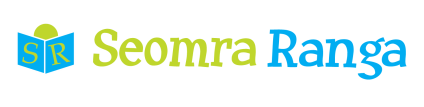 ROUND 2
© Seomra Ranga 2017 www.seomraranga.com
Round 2
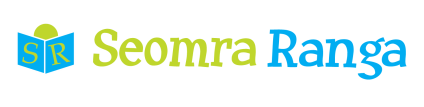 Question 1
If you face West and turn clockwise 180o, in what direction are you facing?
© Seomra Ranga 2017 www.seomraranga.com
Round 2
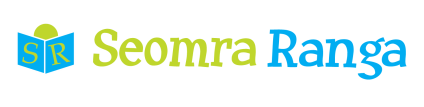 Question 2
My tens number is three; my thousands number is one; my units number is nine; my hundreds number is zero. What number am I?
© Seomra Ranga 2017 www.seomraranga.com
Round 2
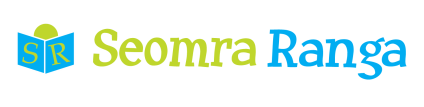 Question 3
True or false: a ‘CENTILLION’ is the number 1 followed by 404 zeroes?
© Seomra Ranga 2017 www.seomraranga.com
Round 2
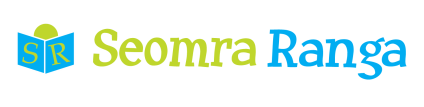 Question 4
Write the number ten thousand and five
© Seomra Ranga 2017 www.seomraranga.com
Round 2
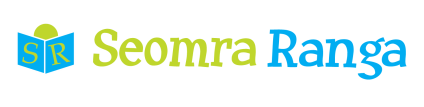 Question 5
What is the total number of degrees in a triangle?
© Seomra Ranga 2017 www.seomraranga.com
Round 2
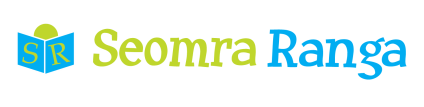 Question 6
If A=1, B=2, C=3…… Z=26, what is the value of the word ‘SQUARE’?
© Seomra Ranga 2017 www.seomraranga.com
Maths Joke #2
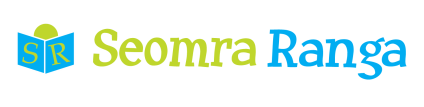 Why did the maths book look so sad?
It had so many problems!
© Seomra Ranga 2017 www.seomraranga.com
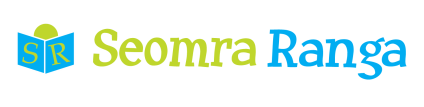 ROUND 1 ANSWERS
© Seomra Ranga 2017 www.seomraranga.com
Round 1 Answers
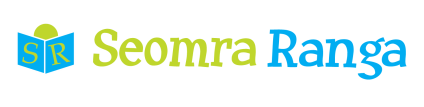 Question 1
What is the sum of 12 and 34?
46
© Seomra Ranga 2017 www.seomraranga.com
Round 1 Answers
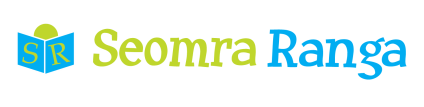 Question 2
How many buns in a baker’s dozen?
13
© Seomra Ranga 2017 www.seomraranga.com
Round 1 Answers
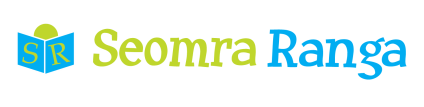 Question 3
How many hours are there in four days?
96
© Seomra Ranga 2017 www.seomraranga.com
Round 1 Answers
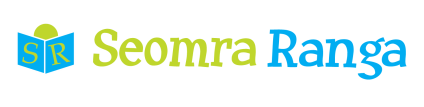 Question 4
Round off 4,355 to the nearest 10
4360
© Seomra Ranga 2017 www.seomraranga.com
Round 1 Answers
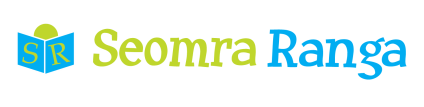 Question 5


What is the total of these circles:



49
4
6
2
3
© Seomra Ranga 2017 www.seomraranga.com
Round 1 Answers
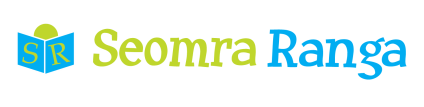 Question 6
Which number on a clock face is ½ of another number on the clock, ⅔ of another number and ¾ of another number?
6 (it’s ½ of 12; ⅔ of 9; ¾ of 8)
© Seomra Ranga 2017 www.seomraranga.com
Maths Joke #3
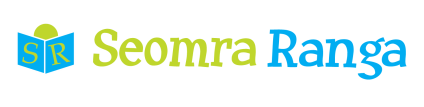 What geometric shape is like a lost parrot?
Polygon!
© Seomra Ranga 2017 www.seomraranga.com
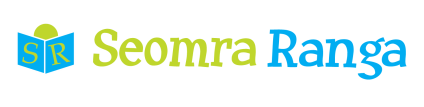 ROUND 3
© Seomra Ranga 2017 www.seomraranga.com
Round 3
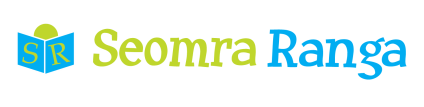 Question 1
The perimeter of a circle is known as (a) arc (b) circumference (c) diameter (d) radius
© Seomra Ranga 2017 www.seomraranga.com
Round 3
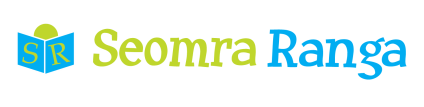 Question 2
What do the numbers on the opposite side of a dice add up to?
© Seomra Ranga 2017 www.seomraranga.com
Round 3
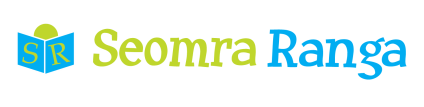 Question 3
How many sides are there on a heptagon?
© Seomra Ranga 2017 www.seomraranga.com
Round 3
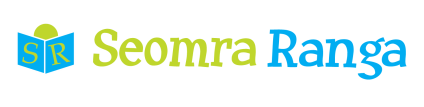 Question 4
What is 8.2 X 100?
© Seomra Ranga 2017 www.seomraranga.com
Round 3
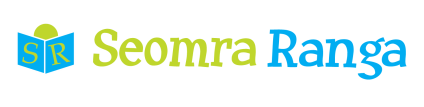 Question 5
If eight chocolate bars cost €10, how much does two cost?
© Seomra Ranga 2017 www.seomraranga.com
Round 3
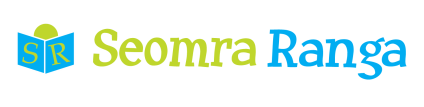 Question 6
What is the value of the Roman Numeral LVIII?
© Seomra Ranga 2017 www.seomraranga.com
Maths Joke #4
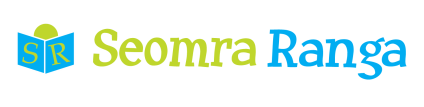 What did the zero say to the 8?
Nice belt!
© Seomra Ranga 2017 www.seomraranga.com
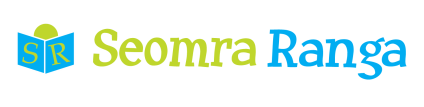 ROUND 2 ANSWERS
© Seomra Ranga 2017 www.seomraranga.com
Round 2 Answers
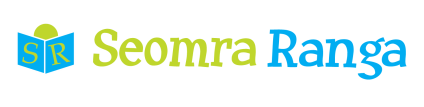 Question 1
If you face West and turn clockwise 180o, in what direction are you facing?
East
© Seomra Ranga 2017 www.seomraranga.com
Round 2 Answers
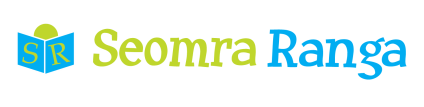 Question 2
My tens number is three; my thousands number is one; my units number is nine; my hundreds number is zero. What number am I?
1039
© Seomra Ranga 2017 www.seomraranga.com
Round 2 Answers
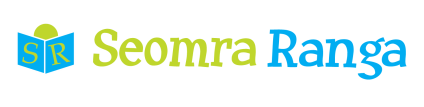 Question 3
True or false: a ‘CENTILLION’ is the number 1 followed by 404 zeroes?
False (it’s 1 followed by 303 zeroes)
© Seomra Ranga 2017 www.seomraranga.com
Round 2 Answers
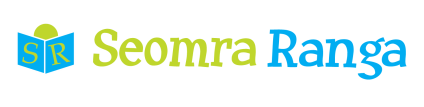 Question 4
Write the number ten thousand and five
10,005
© Seomra Ranga 2017 www.seomraranga.com
Round 2 Answers
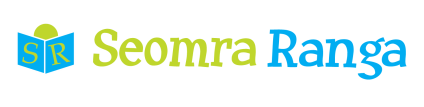 Question 5
What is the total number of degrees in a triangle?
1800
© Seomra Ranga 2017 www.seomraranga.com
Round 2 Answers
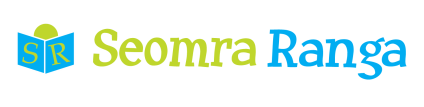 Question 6
If A=1, B=2, C=3…… Z=26, what is the value of the word ‘SQUARE’?
81 (19+17+21+1+18+5)
© Seomra Ranga 2017 www.seomraranga.com
Maths Joke #5
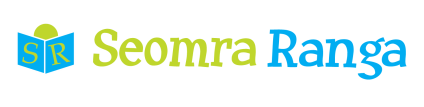 Why did the boy eat his maths homework?
Because the teacher told him it was a piece of cake!
© Seomra Ranga 2017 www.seomraranga.com
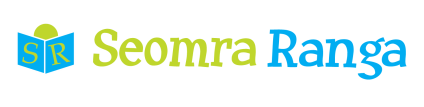 ROUND 4
© Seomra Ranga 2017 www.seomraranga.com
Round 4
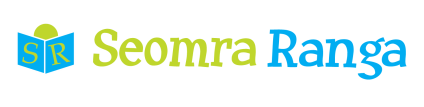 Question 1
What is 10:04pm on a 24 hour clock?
© Seomra Ranga 2017 www.seomraranga.com
Round 4
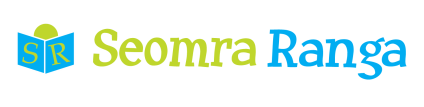 Question 2
How many straight edges on a cube?
© Seomra Ranga 2017 www.seomraranga.com
Round 4
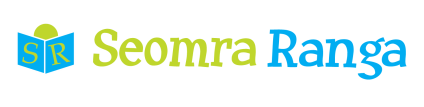 Question 3
What is a fear of numbers called: (a) mathematicophobia (b) arithmophobia (c) hundredsophobia
© Seomra Ranga 2017 www.seomraranga.com
Round 4
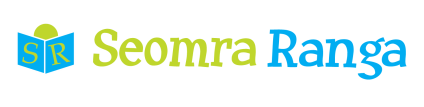 Question 4
What is the square root of 64? (√64)
© Seomra Ranga 2017 www.seomraranga.com
Round 4
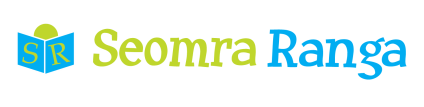 Question 5
How many days are there altogether in May, September, July and February (in a Leap Year)?
© Seomra Ranga 2017 www.seomraranga.com
Round 4
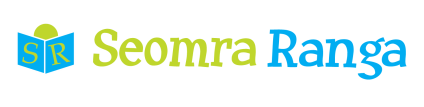 Question 6
Which number is bigger: a billion or a googol?
© Seomra Ranga 2017 www.seomraranga.com
Maths Joke #6
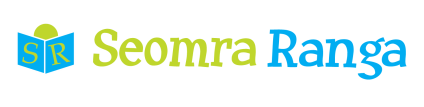 How can you make time fly?
Throw a clock out the window!
© Seomra Ranga 2017 www.seomraranga.com
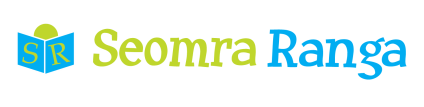 ROUND 3 ANSWERS
© Seomra Ranga 2017 www.seomraranga.com
Round 3 Answers
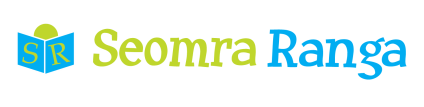 Question 1
The perimeter of a circle is known as (a) arc (b) circumference (c) diameter (d) radius
Circumference
© Seomra Ranga 2017 www.seomraranga.com
Round 3 Answers
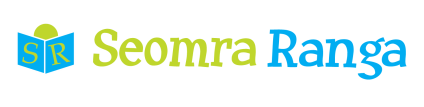 Question 2
What do the numbers on the opposite side of a dice add up to?
7
© Seomra Ranga 2017 www.seomraranga.com
Round 3 Answers
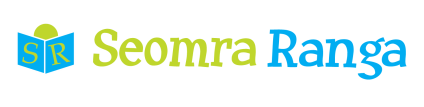 Question 3
How many sides are there on a heptagon?
7
© Seomra Ranga 2017 www.seomraranga.com
Round 3 Answers
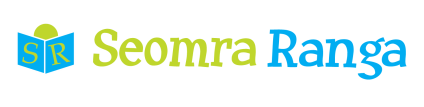 Question 4
What is 8.2 X 100?
820
© Seomra Ranga 2017 www.seomraranga.com
Round 3 Answers
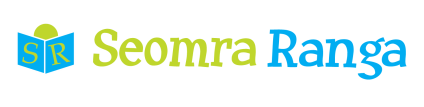 Question 5
If eight chocolate bars cost €10, how much does two cost?
€2.50
© Seomra Ranga 2017 www.seomraranga.com
Round 3 Answers
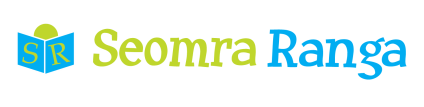 Question 6
What is the value of the Roman Numeral LVIII?
58
© Seomra Ranga 2017 www.seomraranga.com
Maths Joke #7
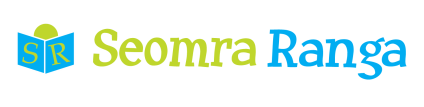 Why did the two 4s skip lunch?
They already 8!
© Seomra Ranga 2017 www.seomraranga.com
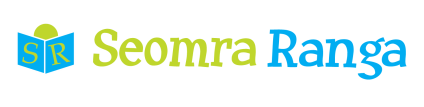 ROUND 5
© Seomra Ranga 2017 www.seomraranga.com
Round 5
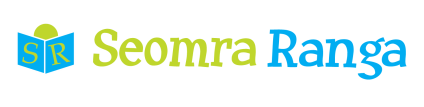 Question 1
True or False:
(6 x 9) + 1 ≠ (9 x 6) -1
© Seomra Ranga 2017 www.seomraranga.com
Round 5
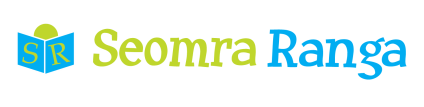 Question 2
How many grammes in 7½Kg?
© Seomra Ranga 2017 www.seomraranga.com
Round 5
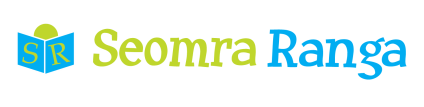 Question 3
What is 8.1 ÷ 1000?
© Seomra Ranga 2017 www.seomraranga.com
Round 5
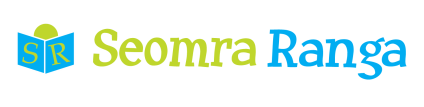 Question 4
How many spots are there on two dice altogether?
© Seomra Ranga 2017 www.seomraranga.com
Round 5
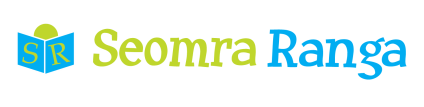 Question 5
Add: the number of legs on a crab; the number of notes in an octave; the number of days in a fortnight
© Seomra Ranga 2017 www.seomraranga.com
Round 5
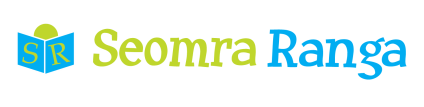 Question 6
What number is this?
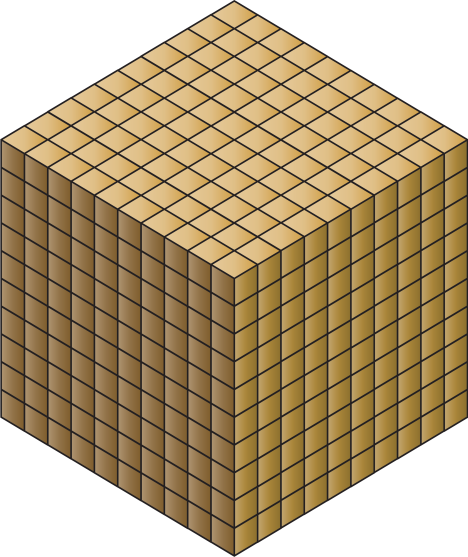 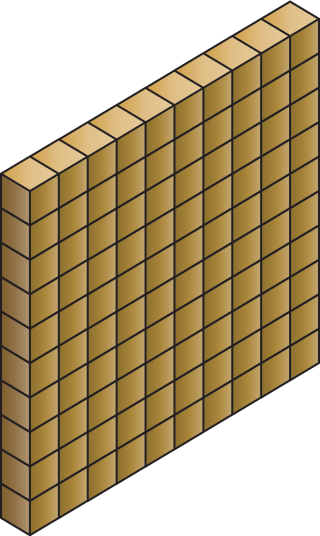 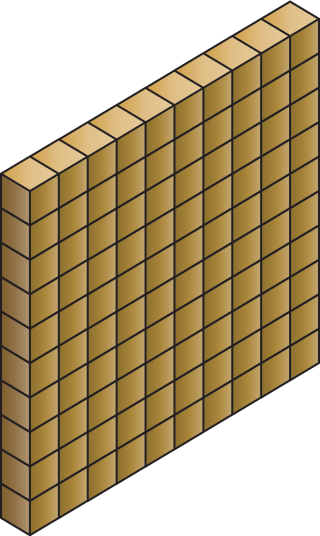 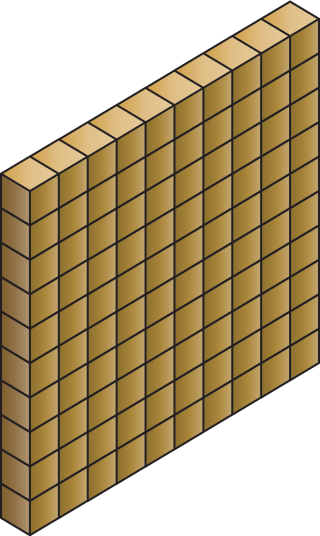 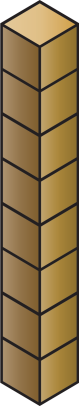 © Seomra Ranga 2017 www.seomraranga.com
Maths Joke #8
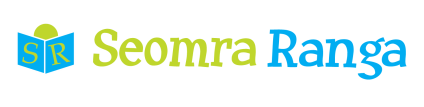 Why did the teacher write the maths problem on the window?
She wanted it to be very clear!
© Seomra Ranga 2017 www.seomraranga.com
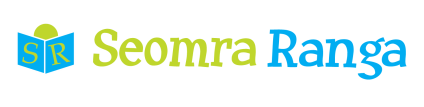 ROUND 4 ANSWERS
© Seomra Ranga 2017 www.seomraranga.com
Round 4 Answers
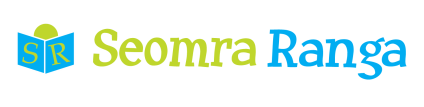 Question 1
What is 10:04pm on a 24 hour clock?
22:04
© Seomra Ranga 2017 www.seomraranga.com
Round 4 Answers
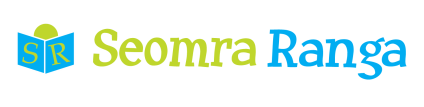 Question 2
How many straight edges on a cube?
12
© Seomra Ranga 2017 www.seomraranga.com
Round 4 Answers
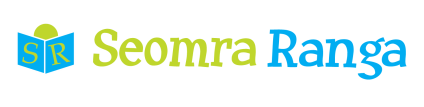 Question 3
What is a fear of numbers called: (a) mathematicophobia (b) arithmophobia (c) hundredsophobia
arithmophobia
© Seomra Ranga 2017 www.seomraranga.com
Round 4 Answers
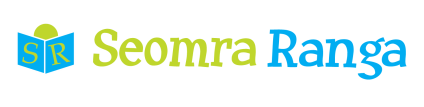 Question 4
What is the square root of 64? (√64)
8 (8 x 8 =64)
© Seomra Ranga 2017 www.seomraranga.com
Round 4 Answers
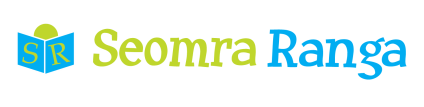 Question 5
How many days are there altogether in May, September, July and February (in a Leap Year)?
121 (31+30+31+29)
© Seomra Ranga 2017 www.seomraranga.com
Round 4 Answers
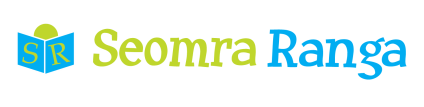 Question 6
Which number is bigger: a billion or a googol?
Googol
(Billion = 109; Googol = 10100)
© Seomra Ranga 2017 www.seomraranga.com
Maths Joke #9
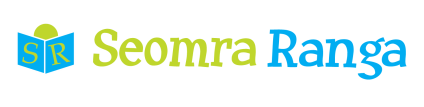 What is the king of the pencil case?
The ruler!
© Seomra Ranga 2017 www.seomraranga.com
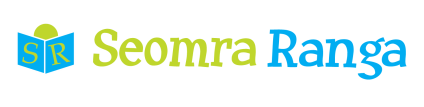 ROUND 6
© Seomra Ranga 2017 www.seomraranga.com
Round 6
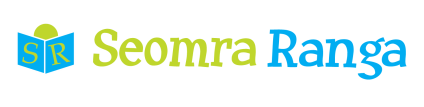 Question 1
What is an angle of 900 called?
© Seomra Ranga 2017 www.seomraranga.com
Round 6
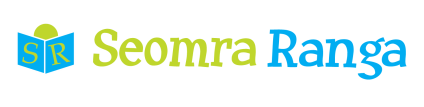 Question 2
True or false: There are 31,622,400 seconds in a leap year?
© Seomra Ranga 2017 www.seomraranga.com
Round 6
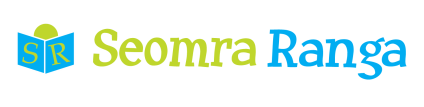 Question 3
I am an odd number. Take away one letter and I become even. What number am I?
© Seomra Ranga 2017 www.seomraranga.com
Round 6
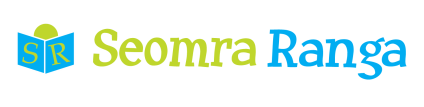 Question 4
If 2 is the first Prime Number, what is the 7th?
© Seomra Ranga 2017 www.seomraranga.com
Round 6
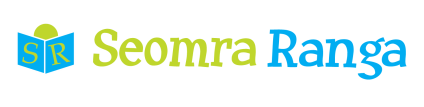 Question 5
How many sides are there on a quadrilateral?
© Seomra Ranga 2017 www.seomraranga.com
Round 6
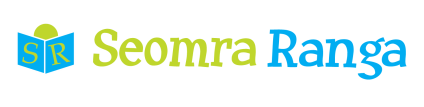 Question 6
In a 25m swimming pool, how many lengths does a 4x100m relay team have to swim?
© Seomra Ranga 2017 www.seomraranga.com
Maths Joke #10
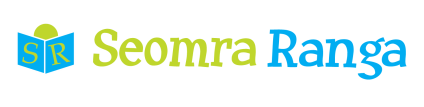 Why was 6 afraid of 7?
Because 7 8 9!
© Seomra Ranga 2017 www.seomraranga.com
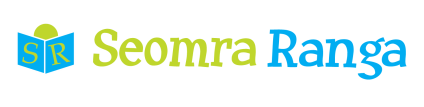 ROUND 5 ANSWERS
© Seomra Ranga 2017 www.seomraranga.com
Round 5 Answers
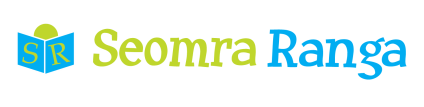 Question 1
True or False:
(6 x 9) + 1 ≠ (9 x 6) -1
True (they are not equal)
© Seomra Ranga 2017 www.seomraranga.com
Round 5 Answers
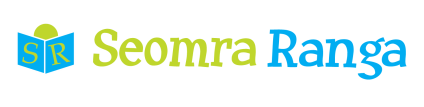 Question 2
How many grammes in 7½Kg?
7,500g
© Seomra Ranga 2017 www.seomraranga.com
Round 5 Answers
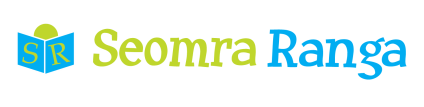 Question 3
What is 8.1 ÷ 1000?
0.0081
© Seomra Ranga 2017 www.seomraranga.com
Round 5 Answers
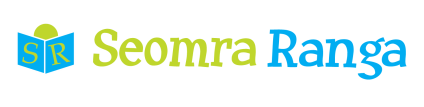 Question 4
How many spots are there on two dice altogether?
42
© Seomra Ranga 2017 www.seomraranga.com
Round 5 Answers
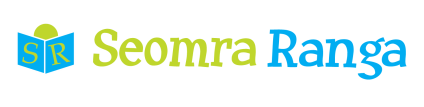 Question 5
Add: the number of legs on a crab; the number of notes in an octave; the number of days in a fortnight
32 (10+8+14)
© Seomra Ranga 2017 www.seomraranga.com
Round 5 Answers
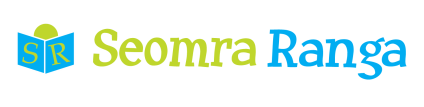 Question 6
What number is this?


1308
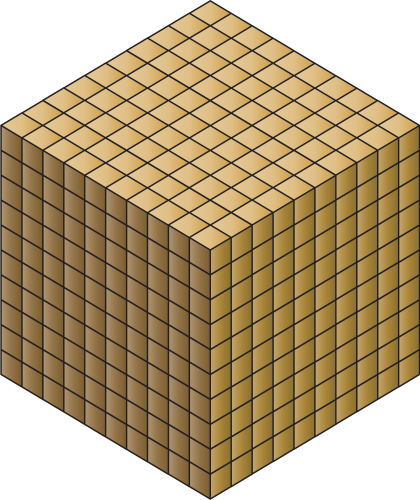 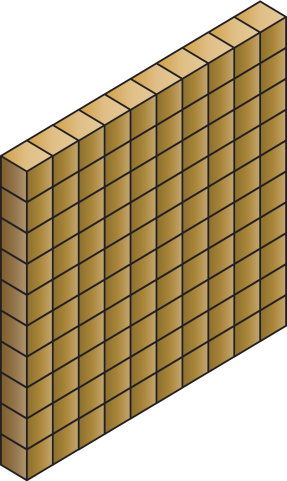 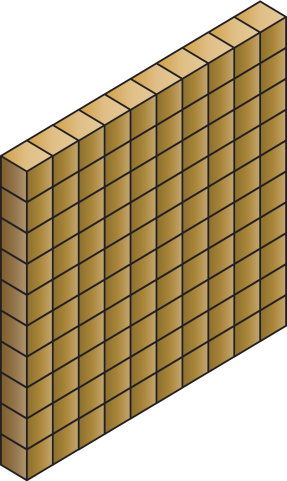 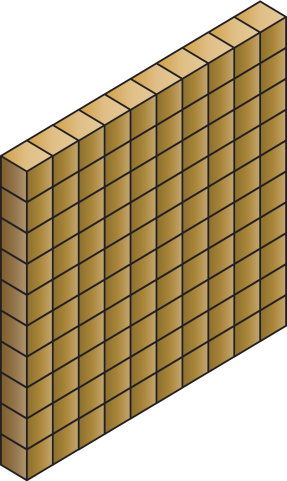 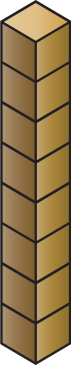 © Seomra Ranga 2017 www.seomraranga.com
Maths Joke #11
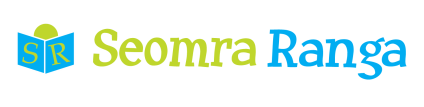 Why did the pupil do multiplication problems on the floor?
Because the teacher told her not to use tables!
© Seomra Ranga 2017 www.seomraranga.com
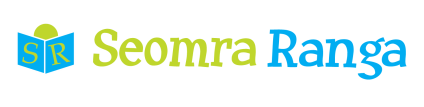 ROUND 7
© Seomra Ranga 2017 www.seomraranga.com
Round 7
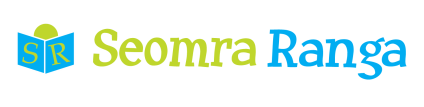 Question 1
What number is represented by this tally:
© Seomra Ranga 2017 www.seomraranga.com
Round 7
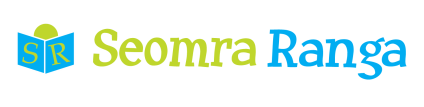 Question 2
How many keys on most modern pianos? (a) 68 (b) 78 (c) 88 (d) 98
© Seomra Ranga 2017 www.seomraranga.com
Round 7
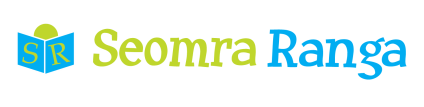 Question 3
A hoodie costs €65. There’s 10% off in a sale. What is the sale price?
© Seomra Ranga 2017 www.seomraranga.com
Round 7
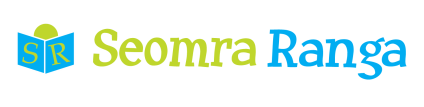 Question 4
What mathematic instrument do you use to measure and construct angles?
© Seomra Ranga 2017 www.seomraranga.com
Round 7
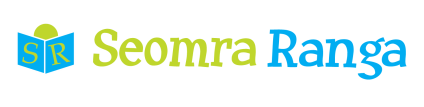 Question 5
How many digits in a 100 Square? (a) 105 (b) 181 (c) 192 (d) 199
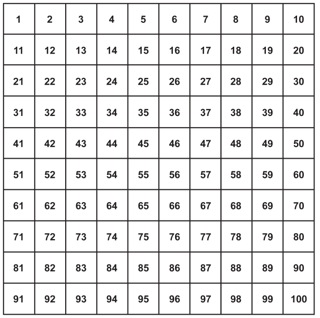 © Seomra Ranga 2017 www.seomraranga.com
Round 7
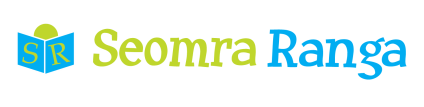 Question 6
Name this shape:
© Seomra Ranga 2017 www.seomraranga.com
Maths Joke #12
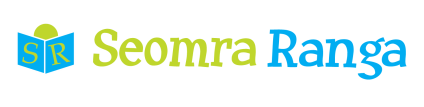 What did one decimal say to the other?
Do you get my point!
© Seomra Ranga 2017 www.seomraranga.com
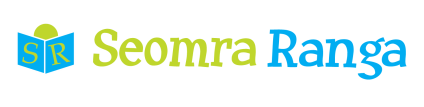 ROUND 6 ANSWERS
© Seomra Ranga 2017 www.seomraranga.com
Round 6 Answers
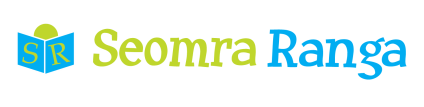 Question 1
What is an angle of 900 called?
A Right Angle
© Seomra Ranga 2017 www.seomraranga.com
Round 6 Answers
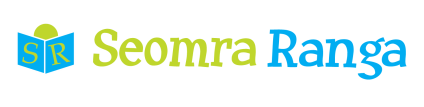 Question 2
True or false: There are 31,622,400 seconds in a leap year?
True
© Seomra Ranga 2017 www.seomraranga.com
Round 6 Answers
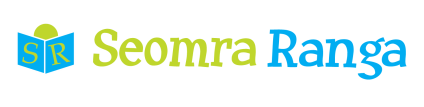 Question 3
I am an odd number. Take away one letter and I become even. What number am I?
(S)even (7)
© Seomra Ranga 2017 www.seomraranga.com
Round 6 Answers
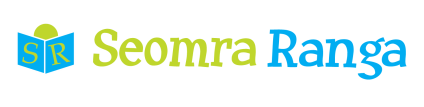 Question 4
If 2 is the first Prime Number, what is the 7th?
17
© Seomra Ranga 2017 www.seomraranga.com
Round 6 Answers
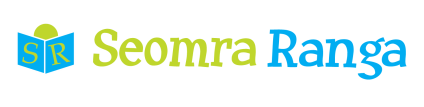 Question 5
How many sides are there on a quadrilateral?
4
© Seomra Ranga 2017 www.seomraranga.com
Round 6 Answers
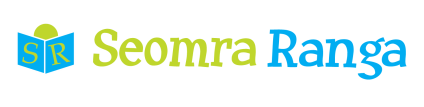 Question 6
In a 25m swimming pool, how many lengths does a 4x100m relay team have to swim?
16 (4 x 4)
© Seomra Ranga 2017 www.seomraranga.com
Maths Joke #13
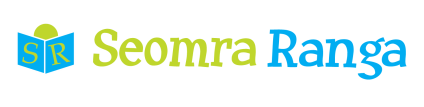 Why is the obtuse angle always upset?
Because it is never right!
© Seomra Ranga 2017 www.seomraranga.com
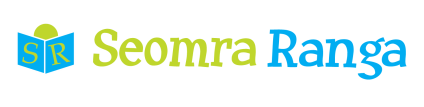 ROUND 8
© Seomra Ranga 2017 www.seomraranga.com
Round 8
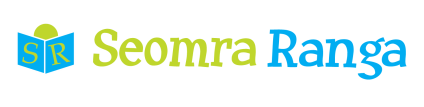 Question 1
What kind of an angle is an angle of 550?
© Seomra Ranga 2017 www.seomraranga.com
Round 8
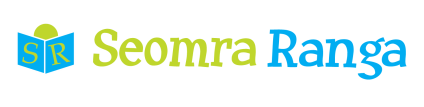 Question 2
What is the name of a straight line from the centre of the circle to the edge?
© Seomra Ranga 2017 www.seomraranga.com
Round 8
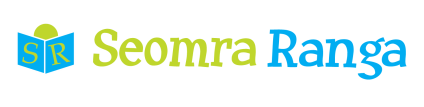 Question 3
Put these in order starting with the smallest: 0.3, 3, 0.003, 0.03, 30
© Seomra Ranga 2017 www.seomraranga.com
Round 8
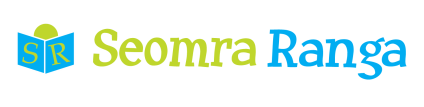 Question 4
If you score a hat trick in a match, you score 3 goals. How many goals do you score if you get a ‘brace’?
© Seomra Ranga 2017 www.seomraranga.com
Round 8
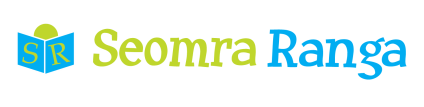 Question 5
True or false: 111111111 x 111111111 =12345678987654321
© Seomra Ranga 2017 www.seomraranga.com
Round 8
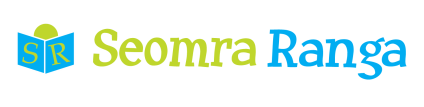 Question 6
What is the missing term in the sequence: 27, 36, __, 54, 63, 72
© Seomra Ranga 2017 www.seomraranga.com
Maths Joke #14
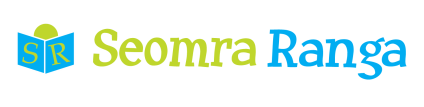 Which king loved fractions?
Henry the ⅛!
© Seomra Ranga 2017 www.seomraranga.com
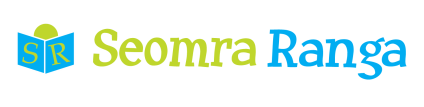 ROUND 7 ANSWERS
© Seomra Ranga 2017 www.seomraranga.com
Round 7 Answers
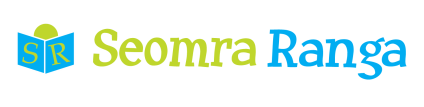 Question 1
What number is represented by this tally:
37
© Seomra Ranga 2017 www.seomraranga.com
Round 7 Answers
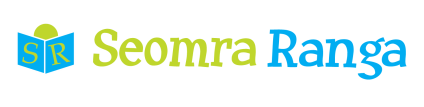 Question 2
How many keys on most modern pianos? (a) 68 (b) 78 (c) 88 (d) 98
88
© Seomra Ranga 2017 www.seomraranga.com
Round 7 Answers
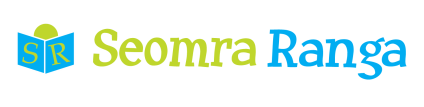 Question 3
A hoodie costs €65. There’s 10% off in a sale. What is the sale price?
€58.50 (€65 - €6.50)
© Seomra Ranga 2017 www.seomraranga.com
Round 7 Answers
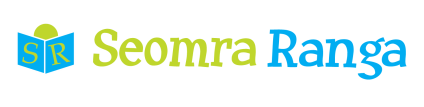 Question 4
What mathematic instrument do you use to measure and construct angles?
Protractor
© Seomra Ranga 2017 www.seomraranga.com
Round 7 Answers
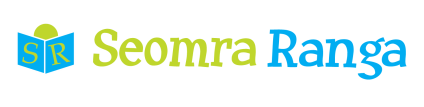 Question 5
How many digits in a 100 Square? (a) 105 (b) 181 (c) 192 (d) 199
192
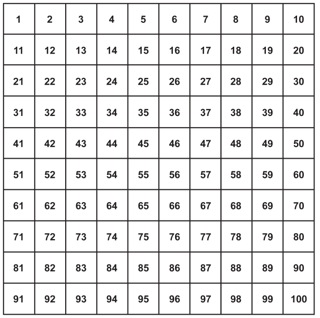 © Seomra Ranga 2017 www.seomraranga.com
Round 7 Answers
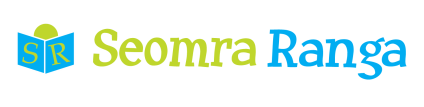 Question 6
Name this shape:
Dodecagon
© Seomra Ranga 2017 www.seomraranga.com
Maths Joke #15
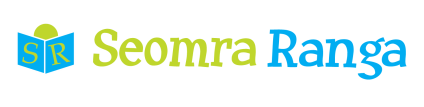 I hired a man to do 8 odd-jobs for me.
He only did jobs 1, 3, 5 and 7!
© Seomra Ranga 2017 www.seomraranga.com
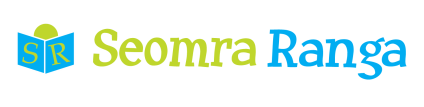 ROUND 8 ANSWERS
© Seomra Ranga 2017 www.seomraranga.com
Round 8
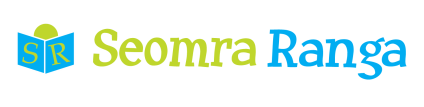 Question 1
What kind of an angle is an angle of 550?
Acute
© Seomra Ranga 2017 www.seomraranga.com
Round 8
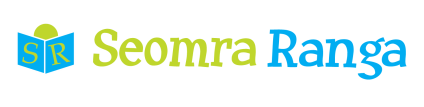 Question 2
What is the name of a straight line from the centre of the circle to the edge?
Radius
© Seomra Ranga 2017 www.seomraranga.com
Round 8
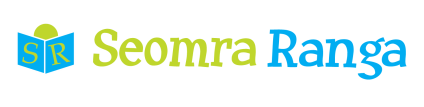 Question 3
Put these in order starting with the smallest: 0.3, 3, 0.003, 0.03, 30
0.003, 0.03, 0.3, 3, 30
© Seomra Ranga 2017 www.seomraranga.com
Round 8
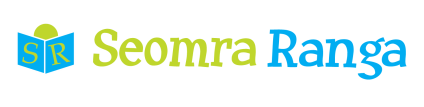 Question 4
If you score a hat trick in a match, you score 3 goals. How many goals do you score if you get a ‘brace’?
2
© Seomra Ranga 2017 www.seomraranga.com
Round 8
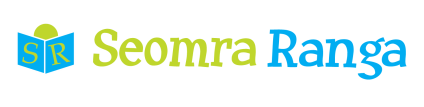 Question 5
True or false: 111111111 x 111111111 =12345678987654321
True
© Seomra Ranga 2017 www.seomraranga.com
Round 8
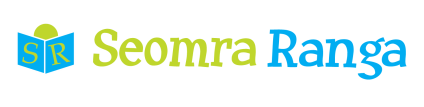 Question 6
What is the missing term in the sequence: 27, 36, __, 54, 63, 72
45
© Seomra Ranga 2017 www.seomraranga.com
Maths Joke #16
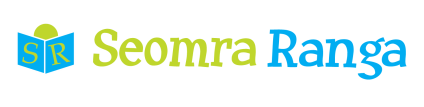 What did one maths book say to the other?
I don’t know about you, but I’ve got a lot of problems!
© Seomra Ranga 2017 www.seomraranga.com
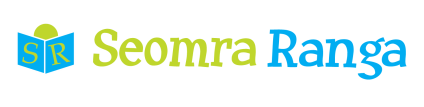 TIE BREAK ROUND
© Seomra Ranga 2017 www.seomraranga.com
Tie-Break Round
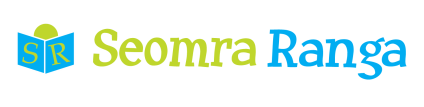 Question 1
What number between 1 and 50 is the only number that has all its letters in alphabetical order?
© Seomra Ranga 2017 www.seomraranga.com
Tie-Break Round
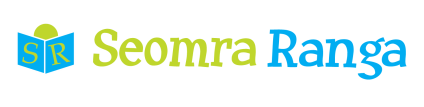 Question 2
How many sides on a pentadecagon?
© Seomra Ranga 2017 www.seomraranga.com
Tie-Break Round
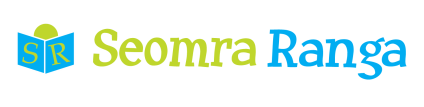 Question 3
How many millimeters are there in 2½ metres?
© Seomra Ranga 2017 www.seomraranga.com
Tie-Break Round
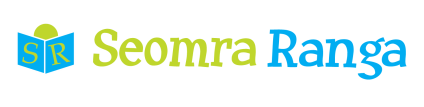 Question 4
Which scale of map would show more detail: 1:500 or 1:50,000?
© Seomra Ranga 2017 www.seomraranga.com
Tie-Break Round
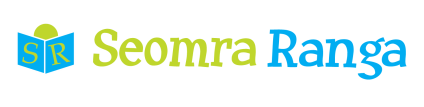 Question 5
What number comes next: million, billion, trillion, _______?
© Seomra Ranga 2017 www.seomraranga.com
Tie-Break Round
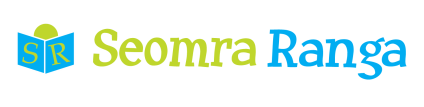 Question 6
What number did Buzz Lightyear speak about in the Toy Story movies, represented by this symbol: ∞
© Seomra Ranga 2017 www.seomraranga.com
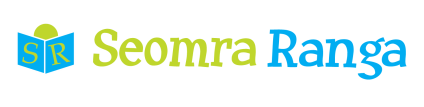 TIE BREAK ROUND ANSWERS
© Seomra Ranga 2017 www.seomraranga.com
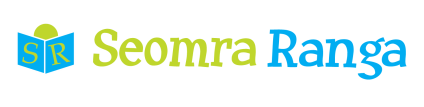 Tie-Break Round Answers
Question 1
What number between 1 and 50 is the only number that has all its letters in alphabetical order?
Forty
© Seomra Ranga 2017 www.seomraranga.com
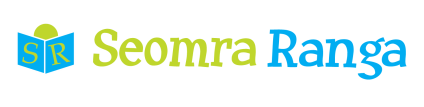 Tie-Break Round Answers
Question 2
How many sides on a pentadecagon?
15
© Seomra Ranga 2017 www.seomraranga.com
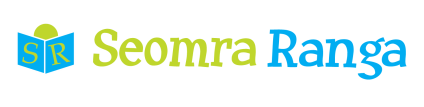 Tie-Break Round Answers
Question 3
How many millimeters are there in 2½ metres?
2,500
© Seomra Ranga 2017 www.seomraranga.com
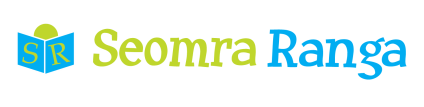 Tie-Break Round Answers
Question 4
Which scale of map would show more detail: 1:500 or 1:50,000?
1:500
© Seomra Ranga 2017 www.seomraranga.com
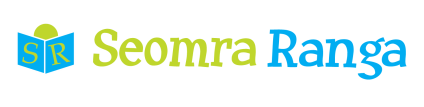 Tie-Break Round Answers
Question 5
What number comes next: million, billion, trillion, _______?
Quadrillion
© Seomra Ranga 2017 www.seomraranga.com
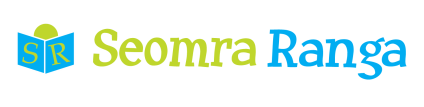 Tie-Break Round Answers
Question 6
What number did Buzz Lightyear speak about in the Toy Story movies, represented by this symbol: ∞
Infinity
(‘To infinity and beyond!’)
© Seomra Ranga 2017 www.seomraranga.com
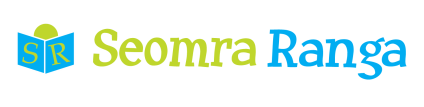 Hope you all enjoyed the quiz!
© Seomra Ranga 2017 www.seomraranga.com